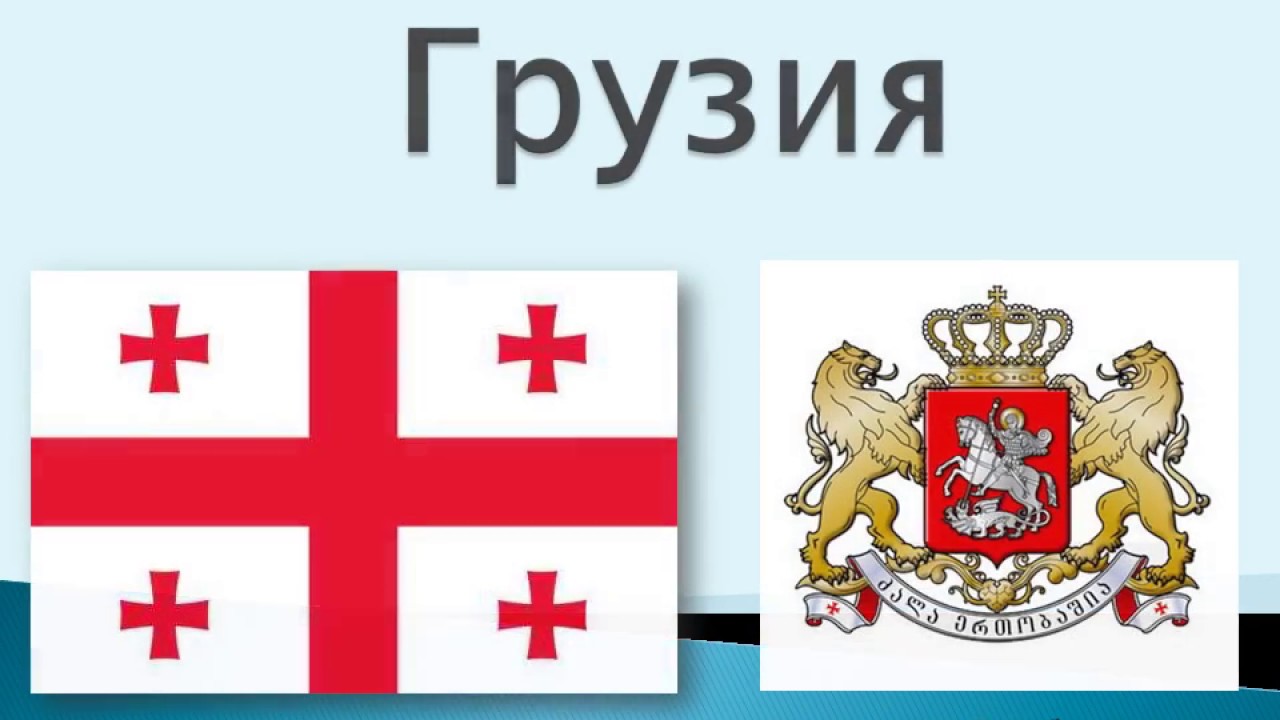 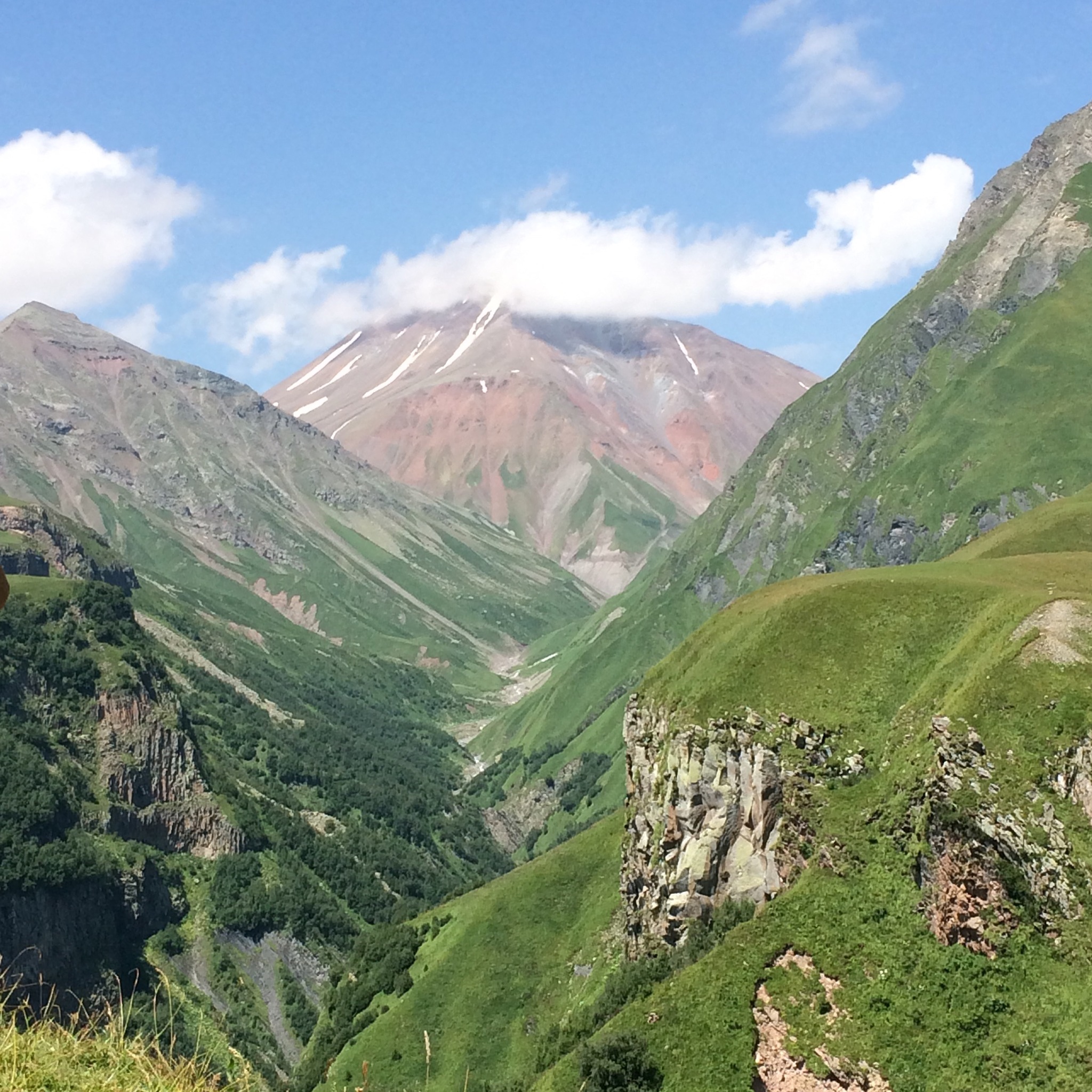 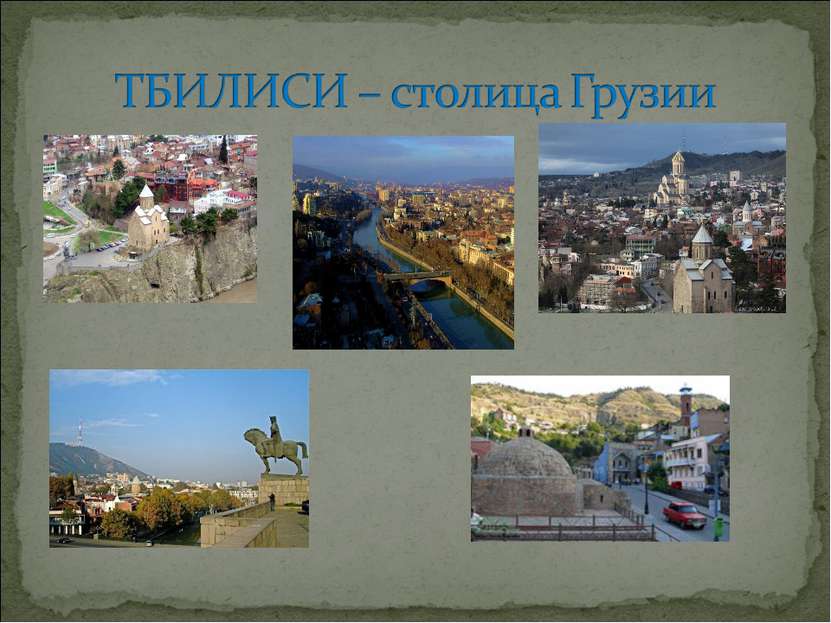 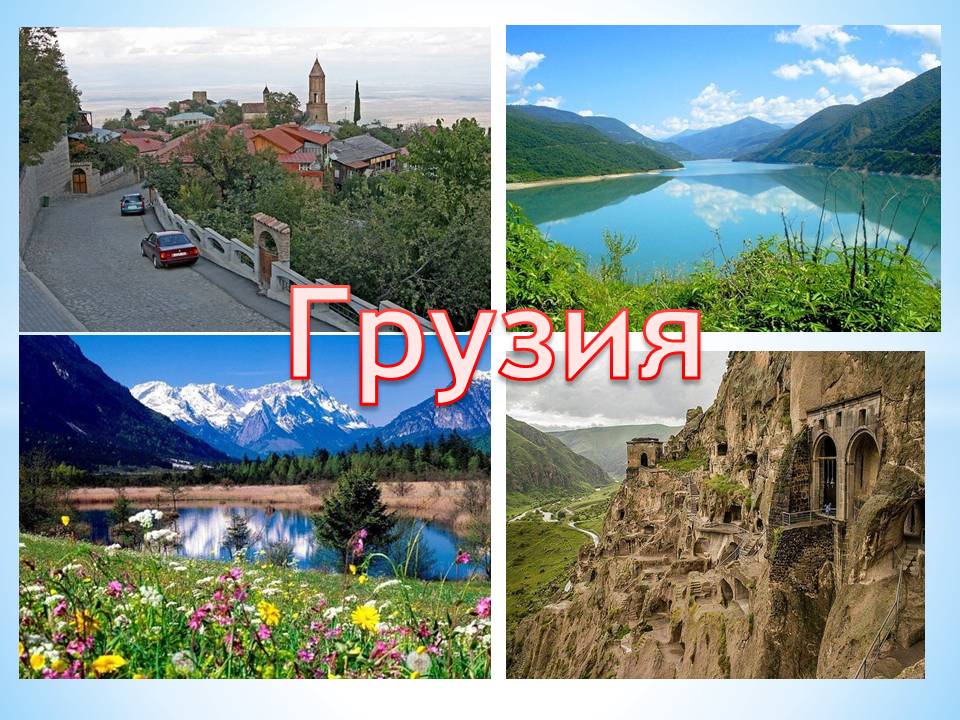 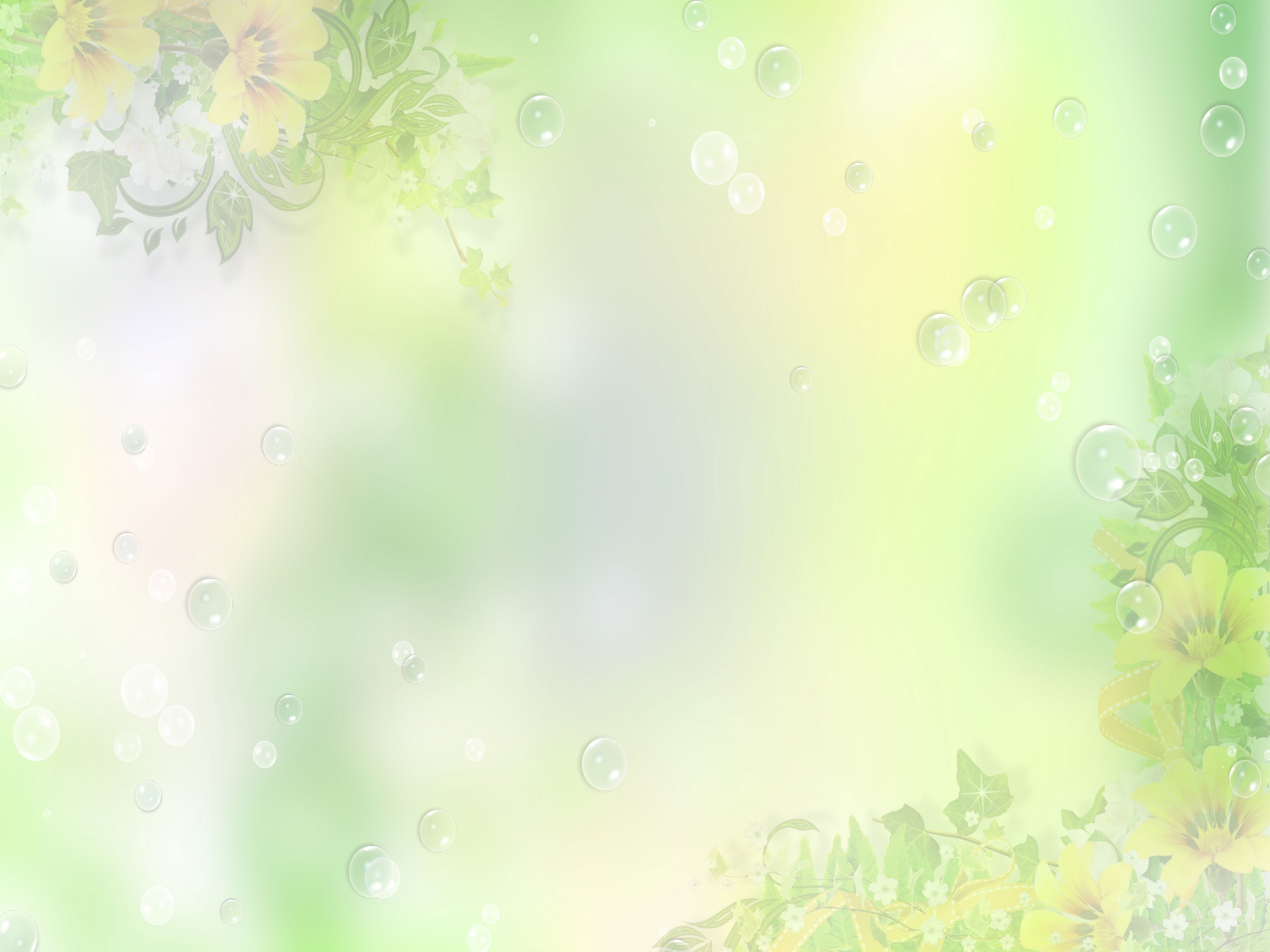 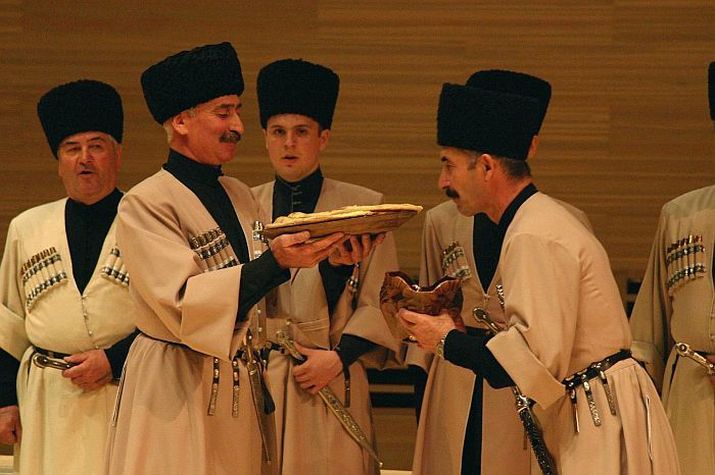 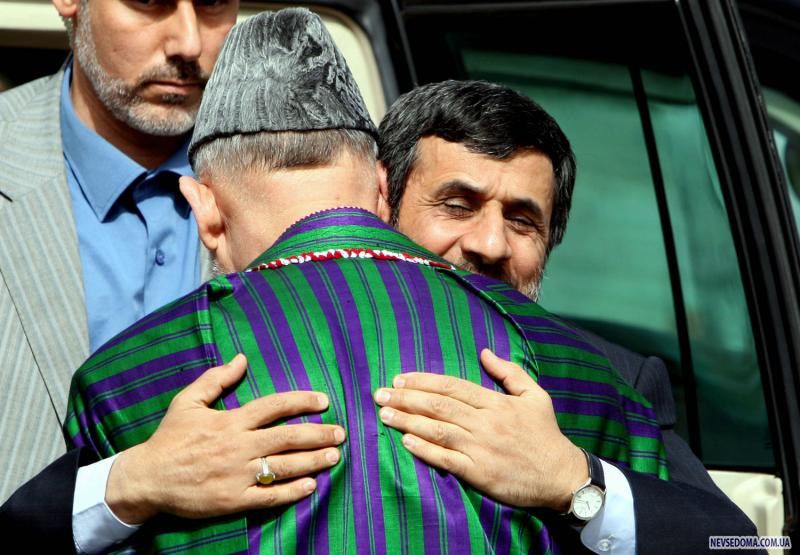 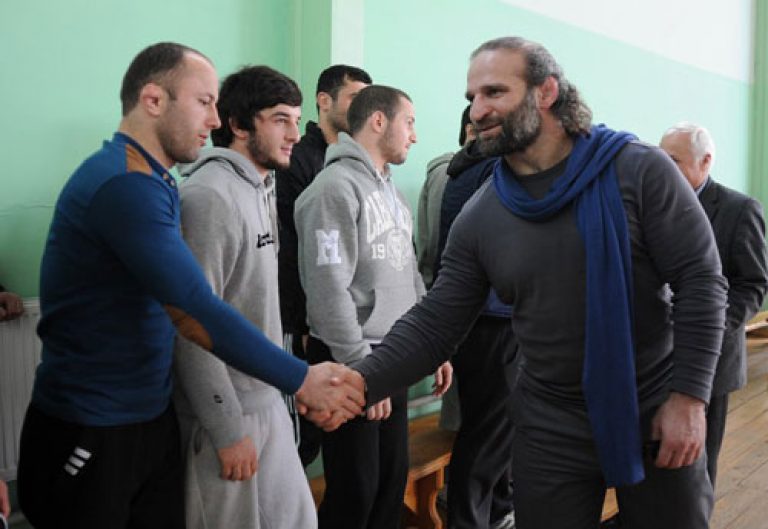 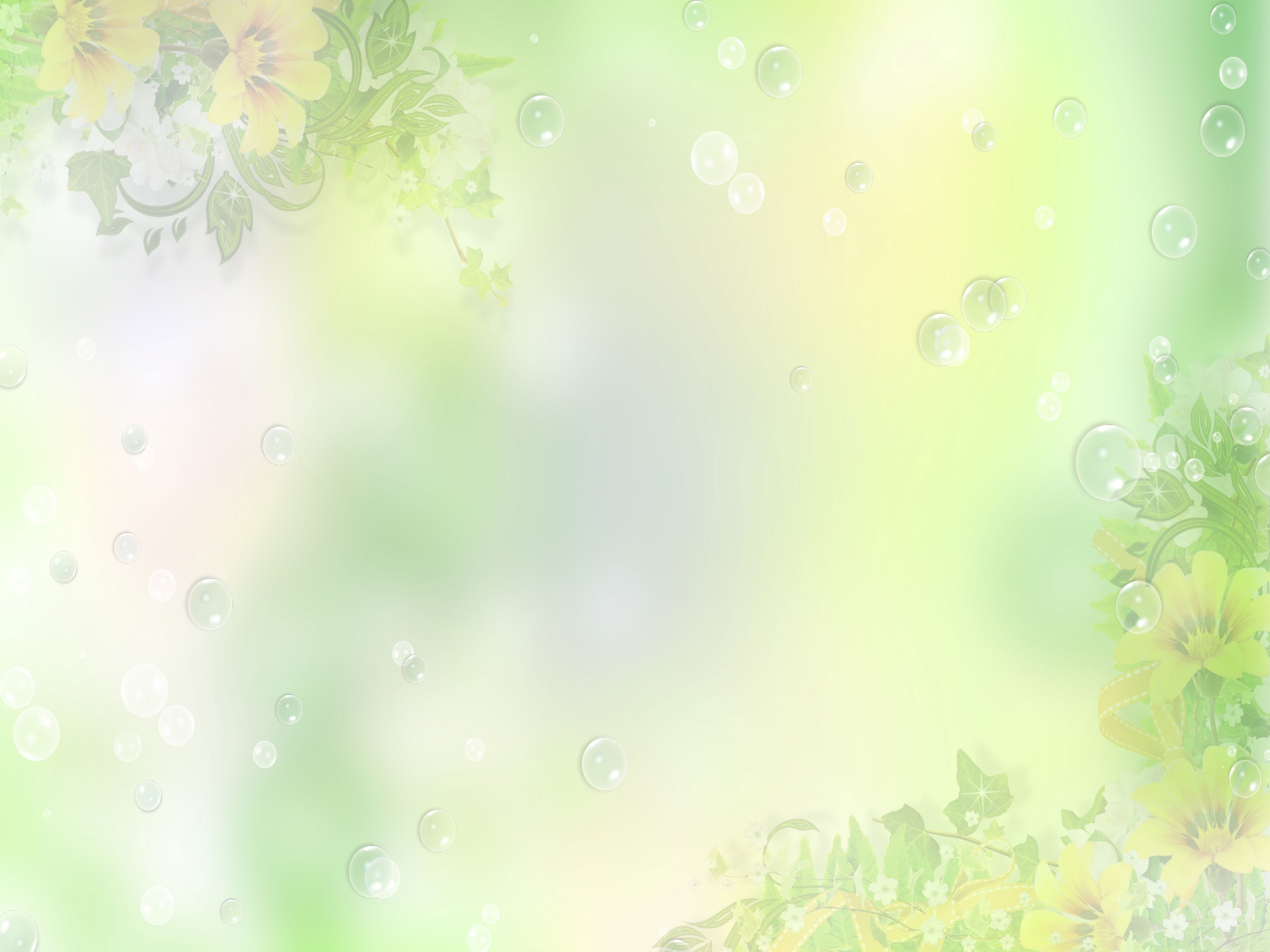 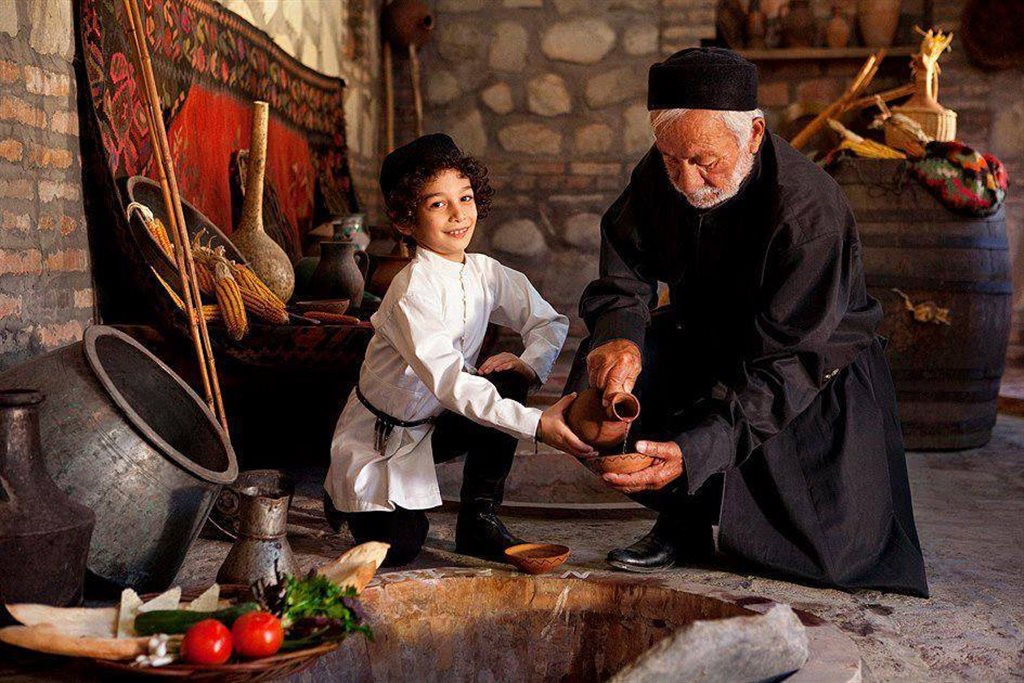 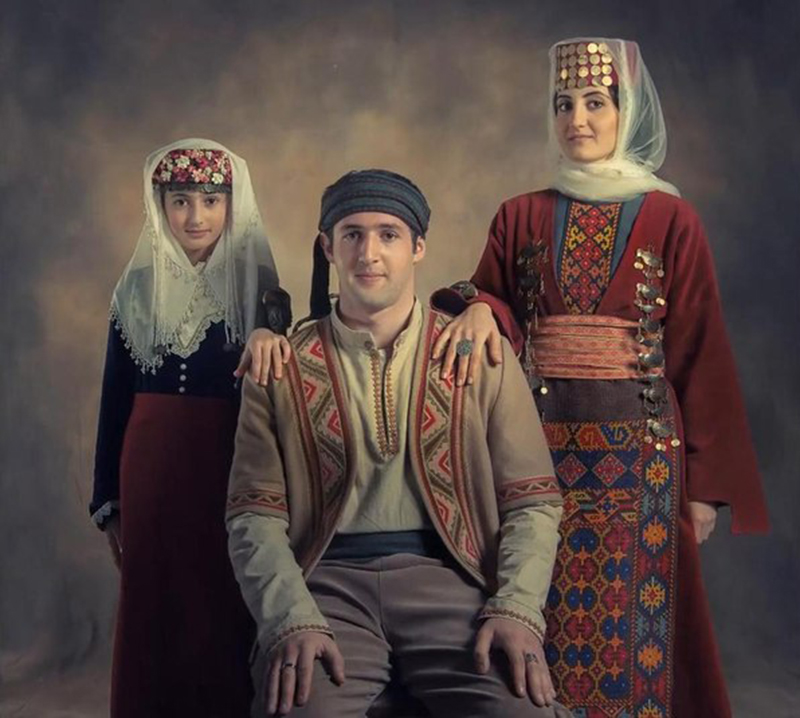 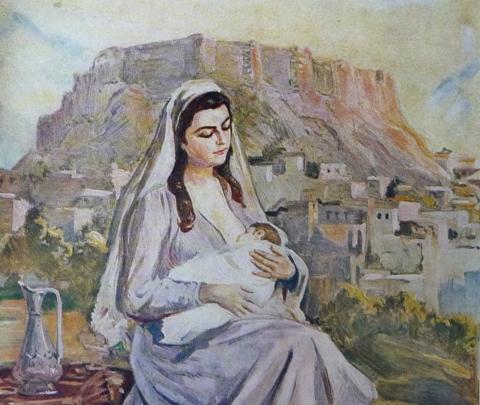 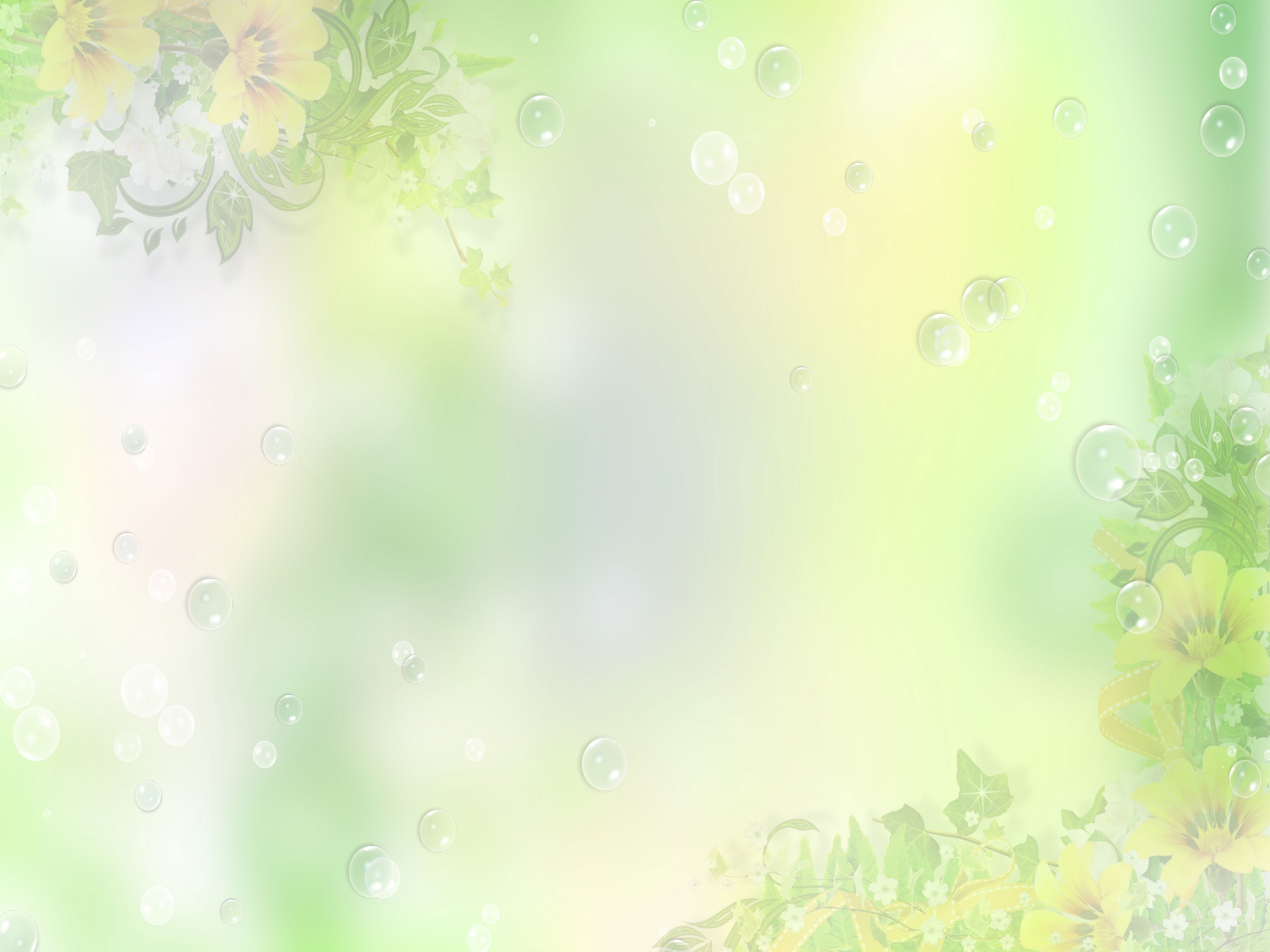 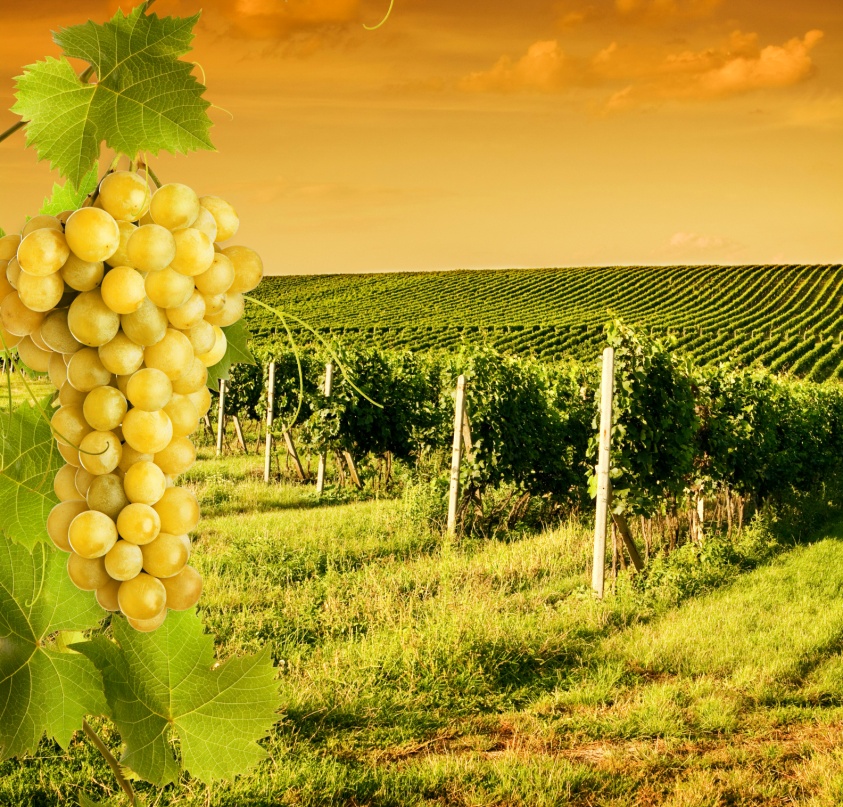 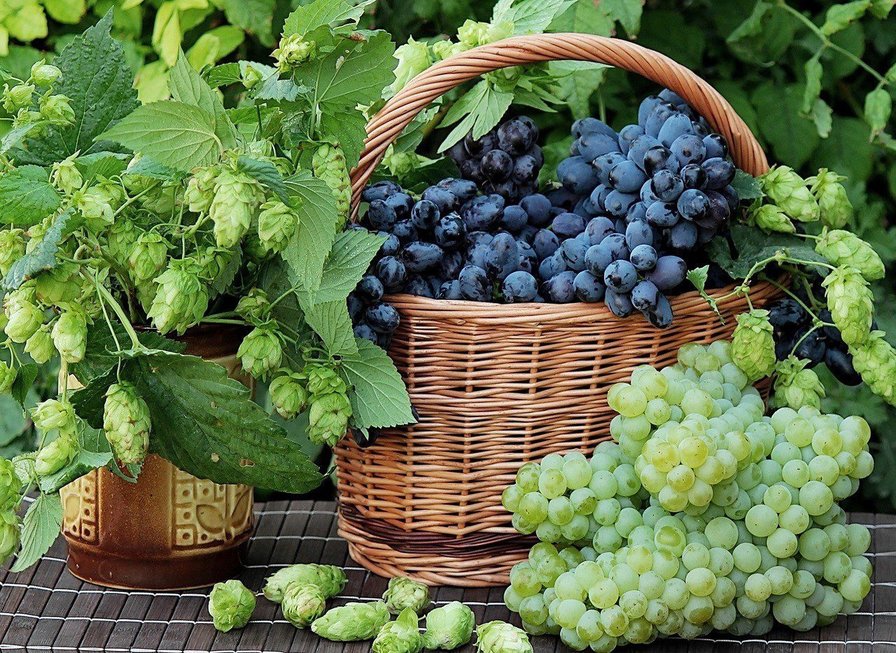 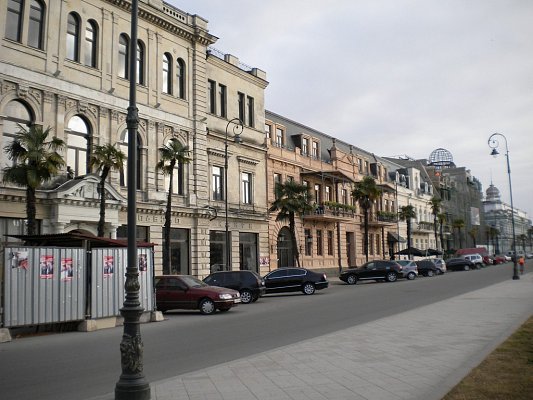 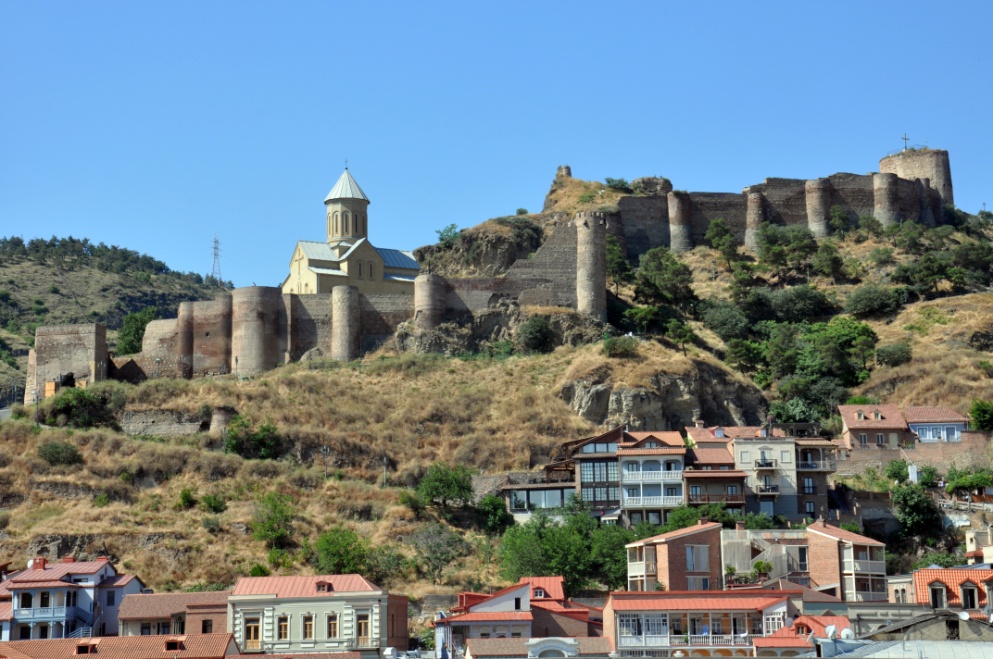 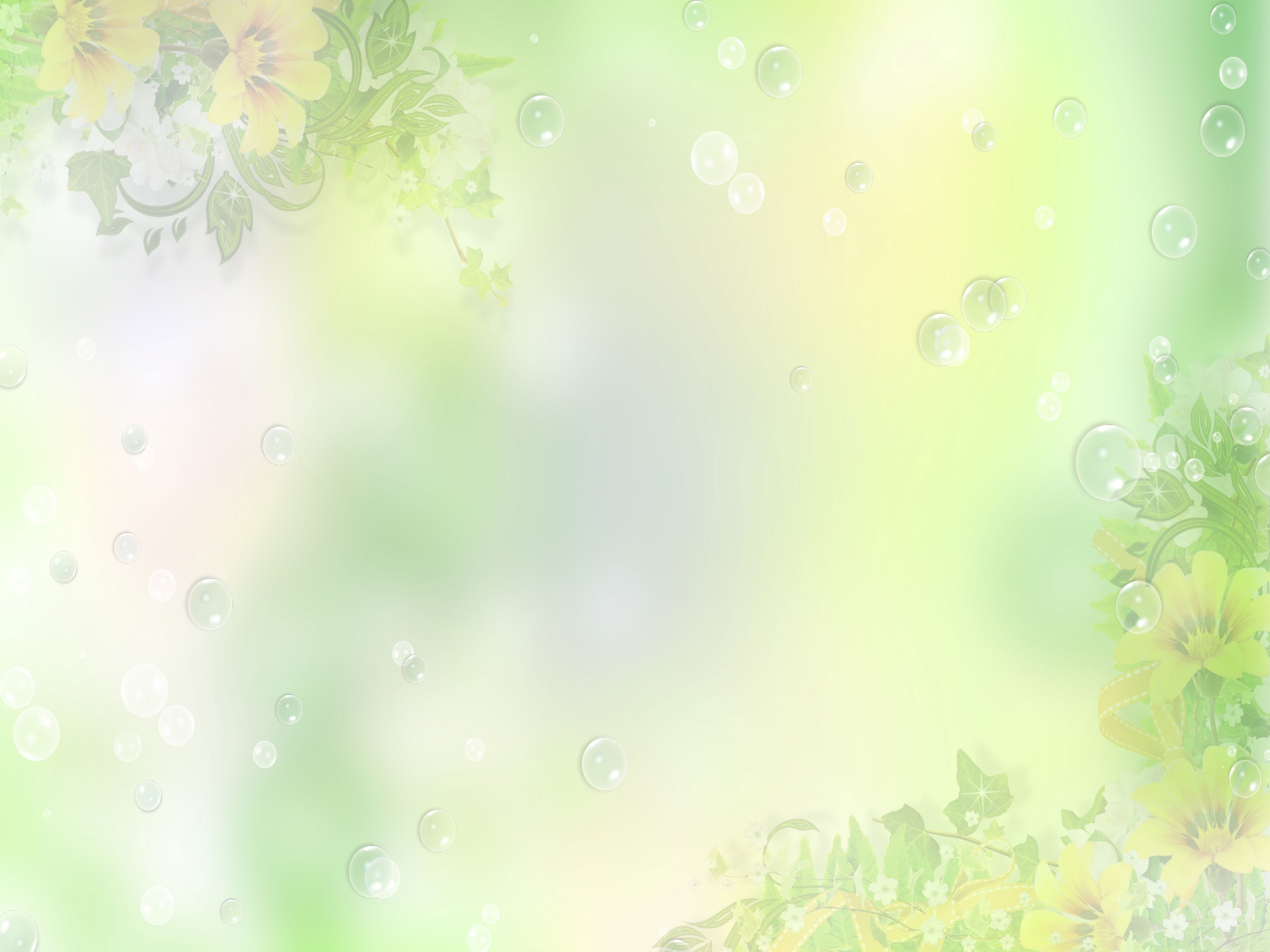 Казбе́к — потухший стратовулкан, самый восточный пятитысячник Кавказа, высота 5033 м..
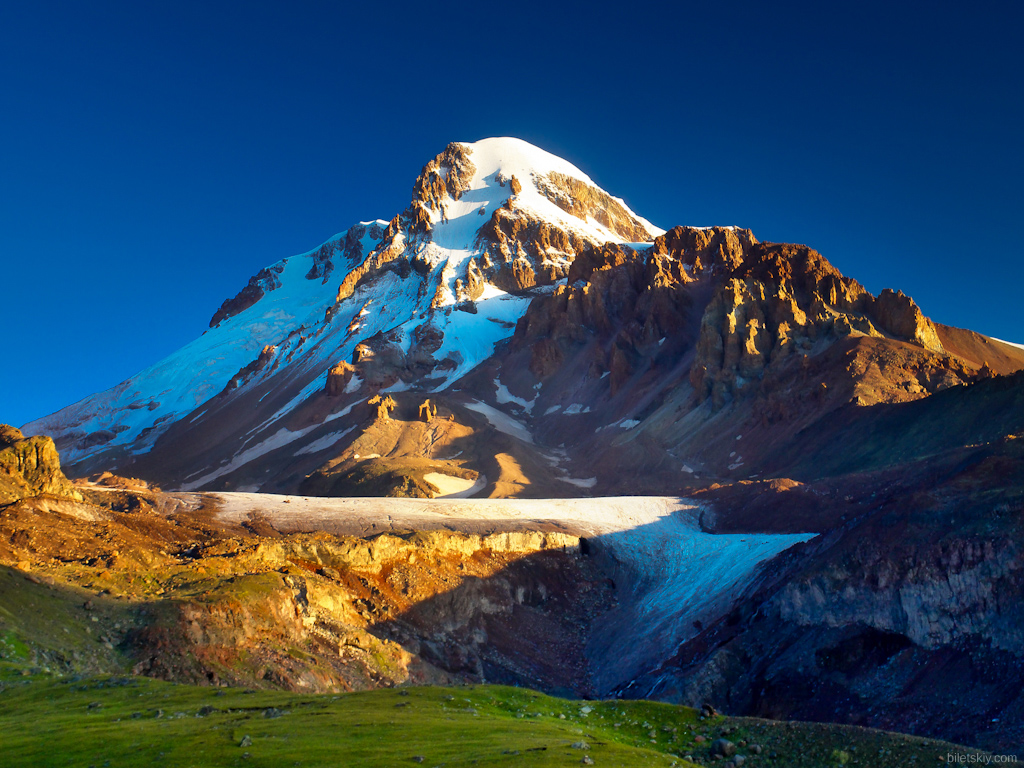